Verdonck(t) Heestert
Een aantal kleinere genealogische bestanden zijn samengebracht op de pagina Heester van mijn website
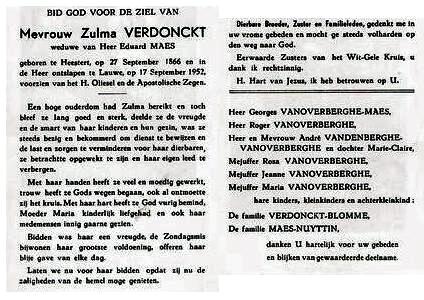 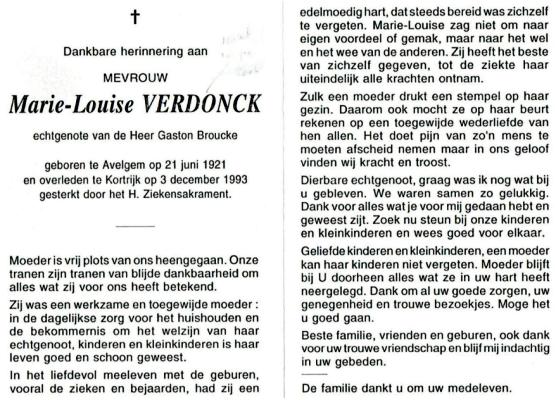 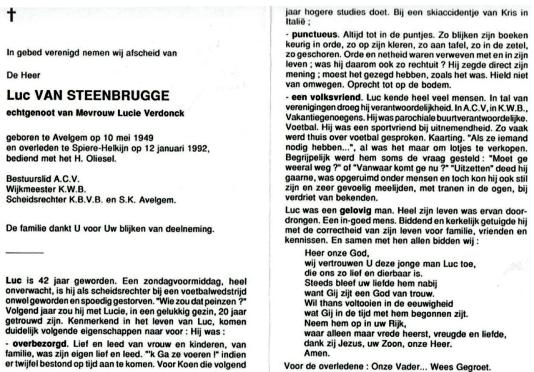 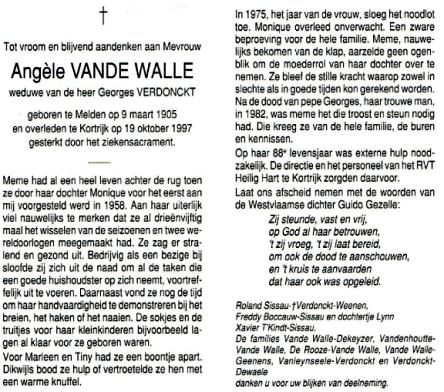 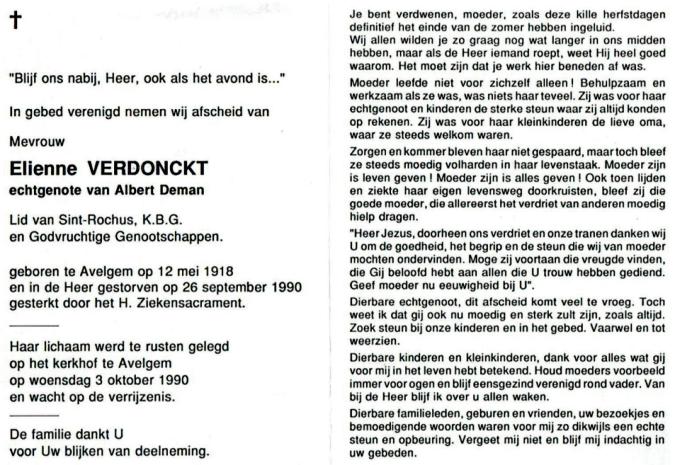 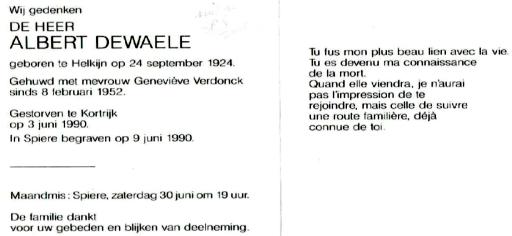 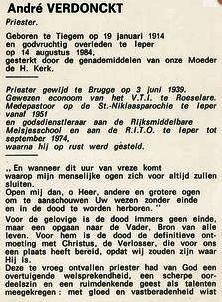 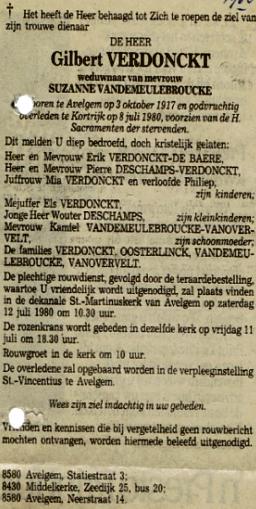 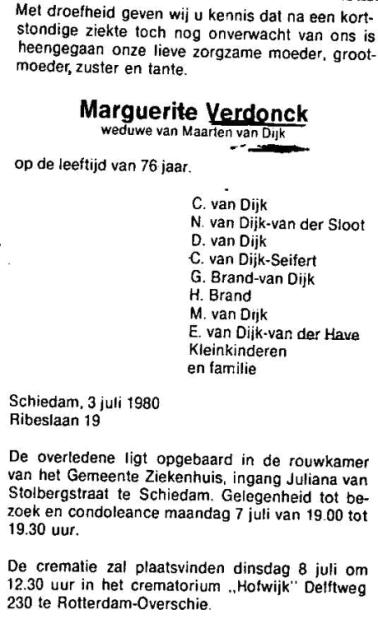